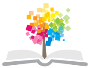 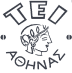 Ανοικτά Ακαδημαϊκά Μαθήματα στο ΤΕΙ Αθήνας
Εκτυπωτικά Υποστρώματα (Θ)
Ενότητα 5.2: Yδατογράφημα 
Βασιλική Μπέλεση
Επίκ. Καθηγήτρια
Τμήμα Γραφιστικής 
Κατεύθυνση Τεχνολογίας Γραφικών Τεχνών
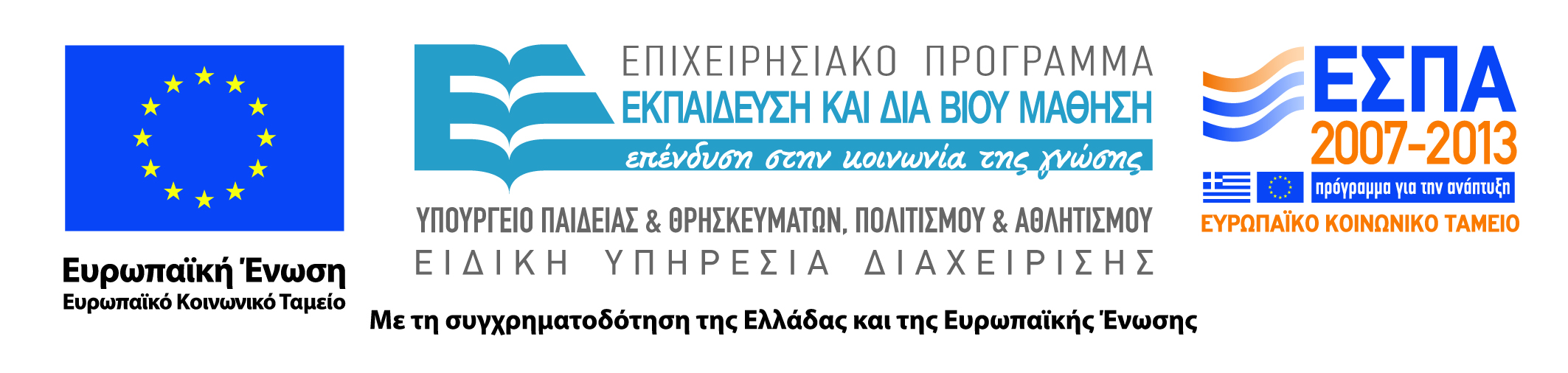 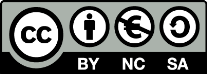 Το υδατογράφημα είναι μια αναγνωρίσιμη εικόνα ή μοτίβο στο χαρτί το οποίο αποκαλύπτεται όταν πίσω από το  υδατογραφημένο χαρτί υπάρχει έντονο φως.
Η αποτύπωση των υδατογραφημάτων στο χαρτί οδηγεί στην εμφάνιση μιας αχνής εικόνας, κειμένου κ.τ.λ. κάθε φορά που το παρατηρούμε στο φως. Τα υδατογραφήματα χρησιμοποιήθηκαν για την αποφυγή της παραχάραξης εγγράφων.
.
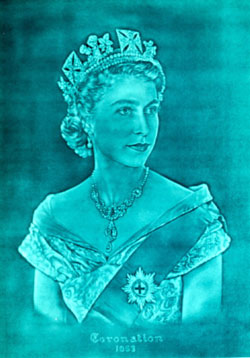 Υδατογράφημα
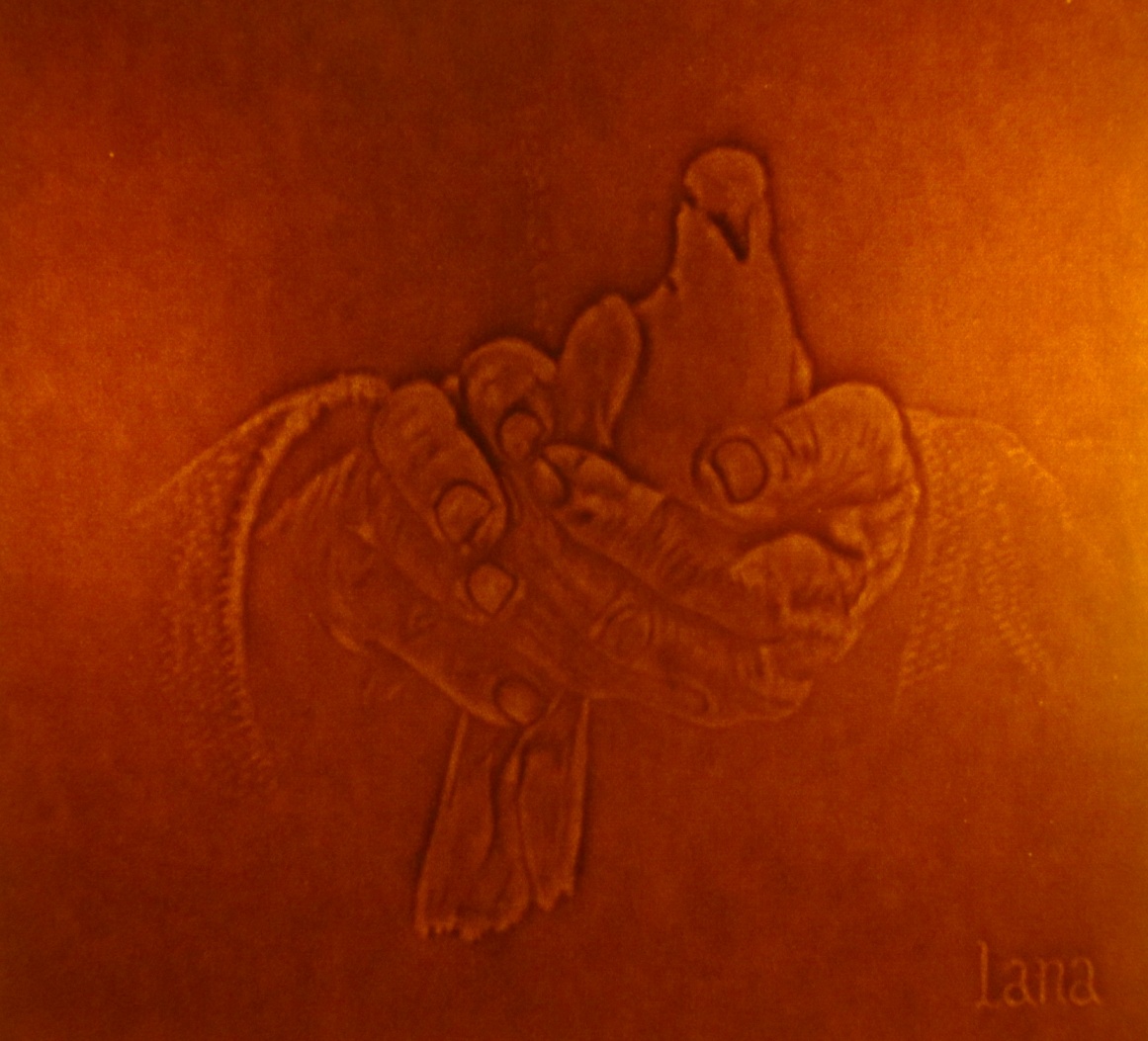 Υδατογράφημα σε χαρτί σημειώνεται για πρώτη φορά στο Φαμπριάνο της Ιταλίας το 1282 μ.Χ.
Οι τεχνικές για τη δημιουργία υδατογραφημάτων στο χαρτί ανάγονται στα τέλη του μεσαίωνα.
Λόγω της αποτελεσματικότητάς τους στην πάταξη της παραχάραξης αποτυπώνονται πλέον σε χαρτονομίσματα, γραμματόσημα κ.τ.λ.
3
Οι αποχρώσεις δημιουργούνται από την διάταξη των ινών στο  στάδιο κατασκευής του χαρτιού (τμήμα διαμόρφωσης ιστού), όπου το μέρος του σχεδίου απαιτεί μικρότερη ή μεγαλύτερη πυκνότητα ινών σε σχέση με το υπόλοιπο χαρτί.
Τύποι υδατογραφήματος
Θετικό(wire watermark)
Αρνητικό(light and shade watermark)
Συνδυασμός των παραπάνω(combined watermark)
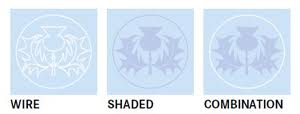 Θετικό(wire watermark)
Δημιουργείται μέσω ενός συρμάτινου τελάρου το οποίο αποτελείται από ένα  συρμάτινο πλέγμα από κάθετες και οριζόντιες συρμάτινες γραμμές 

Το σχέδιο το οποίο θέλουμε να αποτυπώσουμε ή ράβεται με σύρμα στο μεταλλικό πλέγμα του τελάρου ή σχεδιάζεται σύμφωνα με το σχέδιο με πολύ λεπτό σύρμα και στη συνέχεια εφαρμόζεται πάνω στο πλέγμα του τελάρου. Δηλαδή το σχέδιο που  αποτυπώνεται  είναι ένα πλήθος γραμμών.
6
Τελάρο θετικού υδατογραφήματος
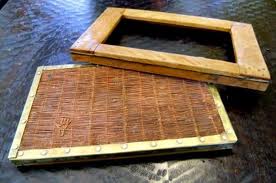 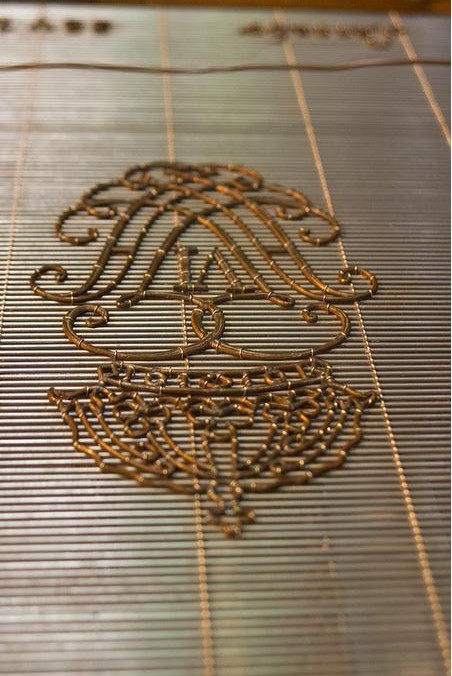 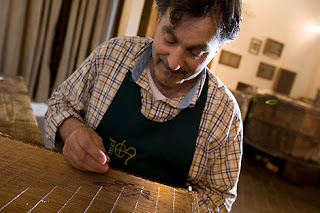 museodellacarta.com
(εικ. πάνω αριστερά τελάρο, εικ. κάτω αριστερά ράψιμο σχεδίου πάνω στο συρμάτινο πλέγμα,  εικ. δεξιά συρμάτινο πλέγμα)
Aρνητικό(light and shade watermark)
Το 1850 μ.Χ εμφανίστηκε μια πιο ανεπτυγμένη μέθοδος  παραγωγής υδατογραφήματος  στην οποία το σχέδιο  δεν φαίνεται να είναι αποτέλεσμα της γραμμής, αλλά ως μια συνεχώς μεταβαλλόμενη τονικά εικόνα με φως και σκιά που θυμίζει φωτογραφία.
Το σχέδιο που  δημιουργείται από το αρνητικό υδατογράφημα έχει περισσότερες λεπτομέρειες από το θετικό.
8
Σκάλισμα σχεδίου σε κερί
Αρσενικό ,θηλυκό καλούπι
Τοποθέτηση θερμαινόμενου πλέγματος ανάμεσα στα 
δύο καλούπια
Πίεση
Εντύπωση του ανάγλυφου στο μεταλλικό πλέγμα
Καλούπι και αρνητικό υδατογραφήματος
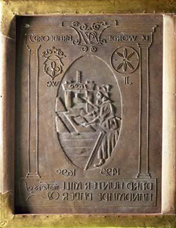 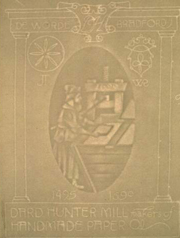 (Καλούπι αρνητικού υδατογραφήματος)
(Αρνητικό υδατογράφημα)
ipst.gatech.edu
10
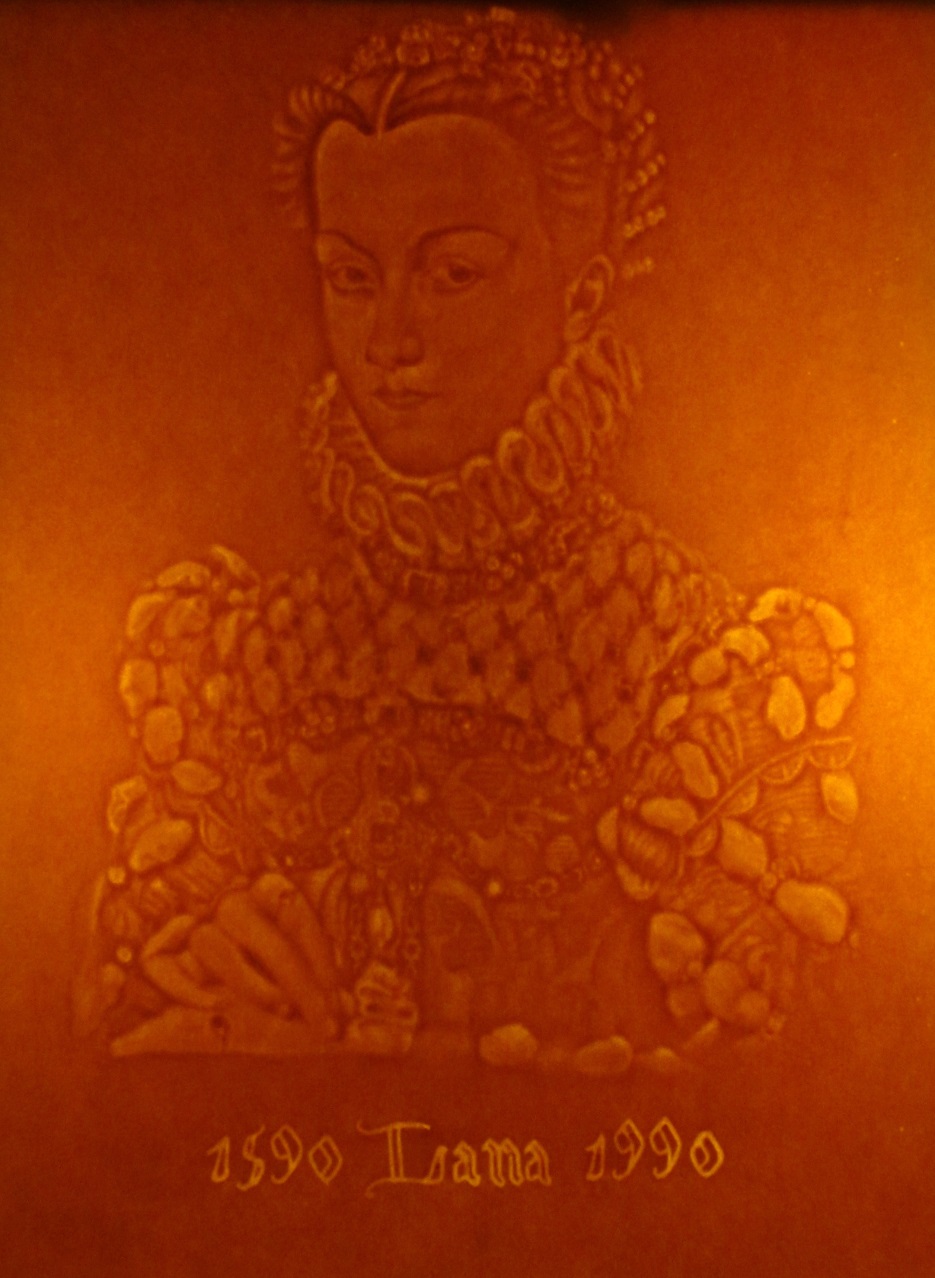 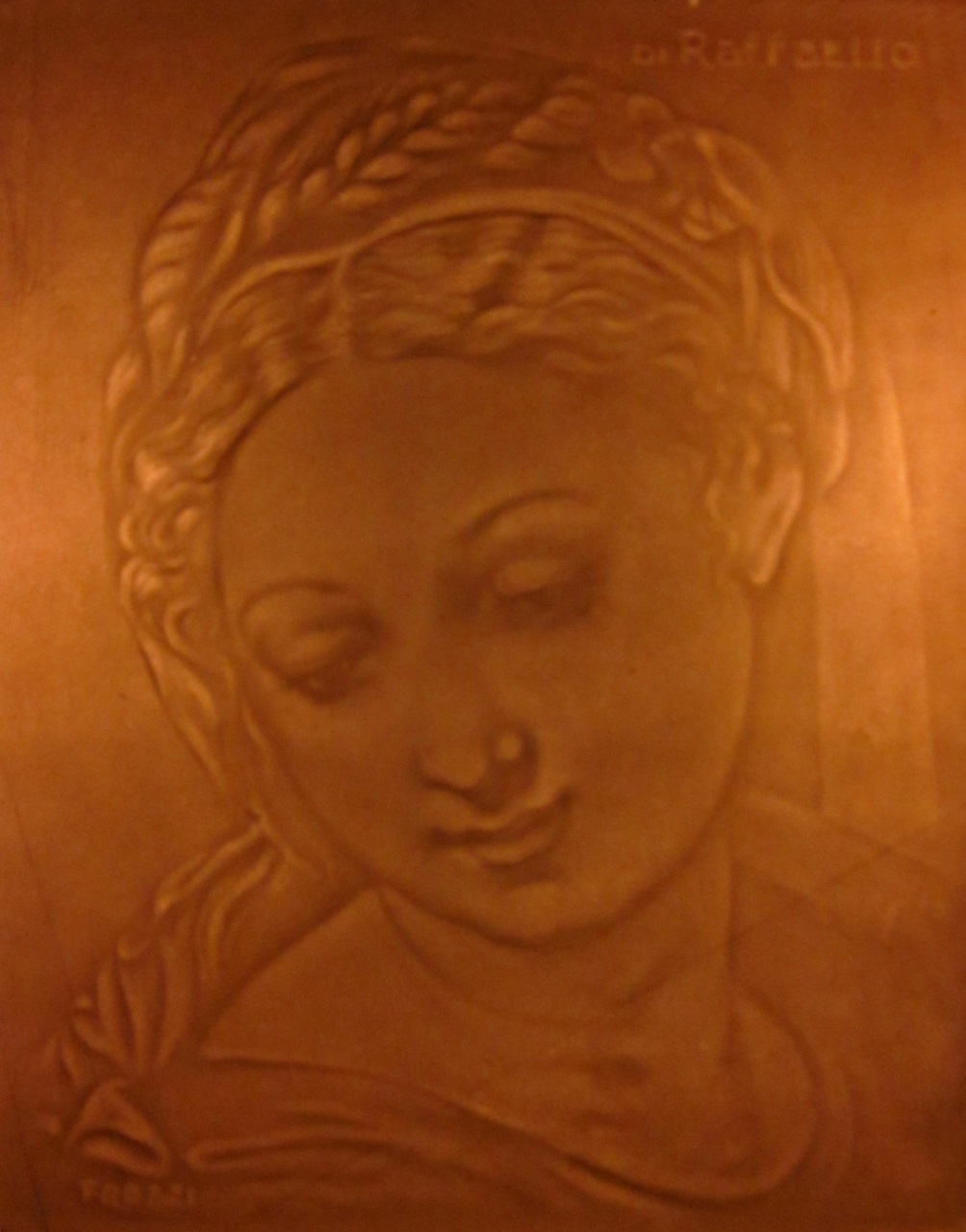 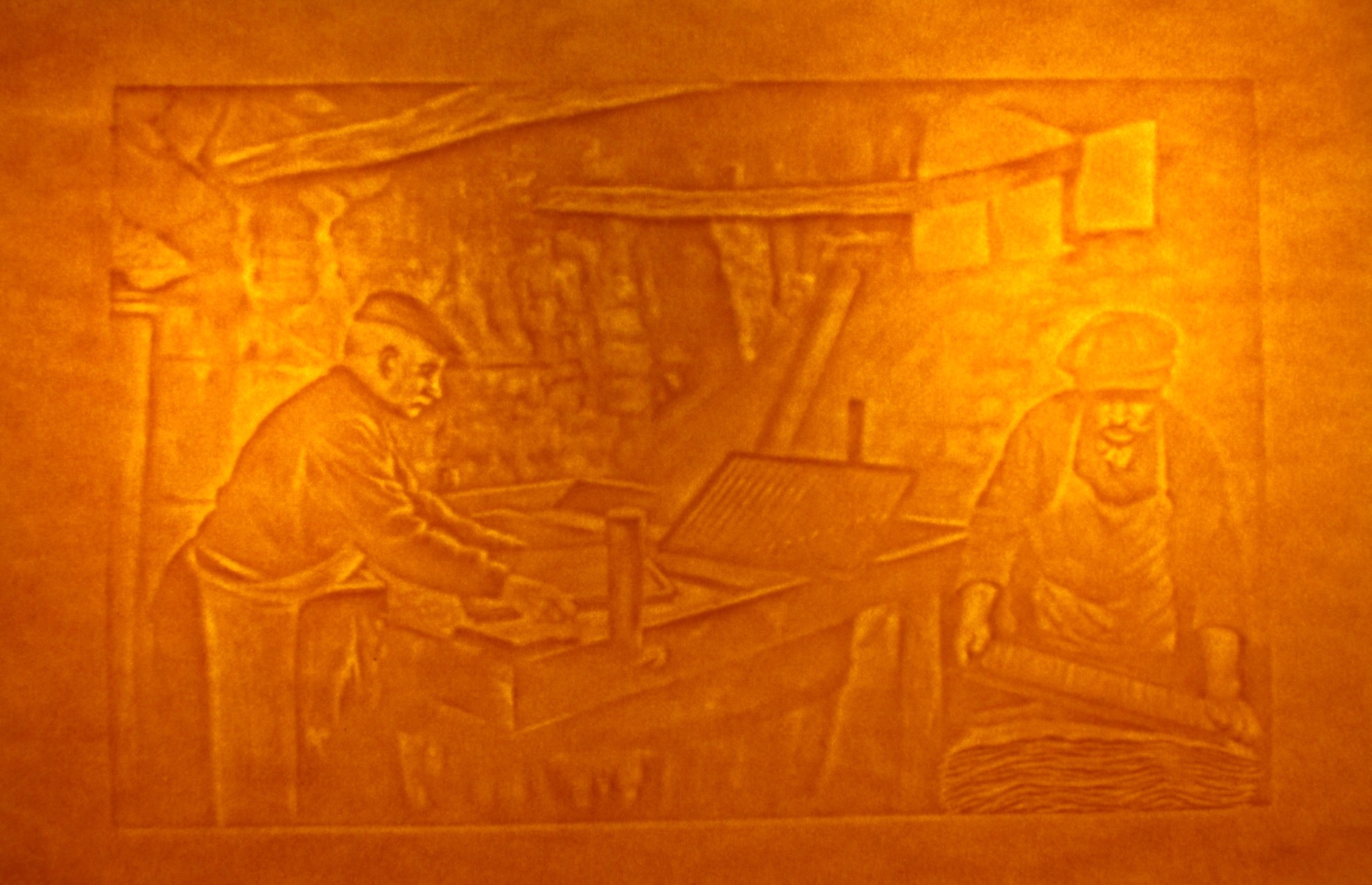 Εξέλιξη υδατογραφήματος
Μηχανή χαρτιού Fourdrinier(Γαλλία 1799)
Συνεχές ρολό χαρτιού
Dandy roll κύλινδρος(1826 από τον John Marshall )
14
Dandy roll
Βρίσκεται στο πρώτο τμήμα της χαρτοποιητικής μηχανής (τμήμα διαμόρφωσης του ιστού) 
Διαμορφώνει την επιφάνεια του ιστού ασκώντας πίεση στις ίνες του
Απομακρύνει μεγάλη ποσότητα νερού
Δημιουργεί υφή ή υδατογράφημα
15
Σύγκριση μεθόδων
Θετικό(wire watermark)


Το σχέδιο έχει γραμμική μορφή και είναι κολλημένο ή ραμμένο στο συρμάτινο πλέγμα
Το σύρμα που φέρει το σχέδιο εκτοπίζει ποσότητα ινών από τον ιστό
Αρνητικό(light and shade watermark)

Το πλέγμα μέσω ενός καλουπιού παίρνει τη μορφή του σχεδίου
Το σημείο που είναι το σχέδιο πάνω στο καλούπι είναι εσώγλυφο οπότε οι ίνες του ιστού πιέζονται από την επιφάνεια που υπάρχει γύρω από το σχέδιο.
16
Εφαρμογές υδατογραφημάτων
Σύγχρονες

Χαρτονομίσματα
Διαβατήρια	
Εισιτήρια
Γραμματόσημα
Χαρτιά αλληλογραφίας 
Χαρτιά εκτύπωσης
Πτυχία
Συμβόλαια
Επιστολόχαρτα
Αριθμημένες εκτυπώσεις έργων τέχνης κ.α
Πρώιμες

Εμπορικό σήμα χαρτοποιίας
Μέγεθος χαρτιού	
Ποιότητα
Ημερομηνία παραγωγής
Σύμβολα μυστικών αδελφοτήτων ή θρησκευτικών πεποιθήσεων.
17
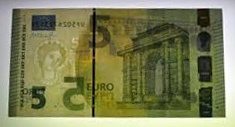 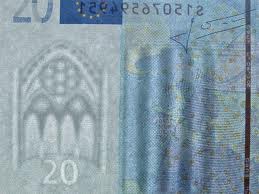 (υδατογράφημα σε χαρτονόμισμα ως
 μέσο αποτροπής παραχάραξης)
18
Ψηφιακή υδατογράφηση
Υδατογράφηση είναι η διαδικασία της ένθεσης δεδομένων, με τη μορφή υδατογραφήματος (watermark) σε κάποιο πολυμεσικό αντικείμενο, έτσι ώστε το υδατογράφημα να μπορεί έπειτα να εντοπιστεί και να εξαχθεί, οδηγώντας μας σε συγκεκριμένους ισχυρισμούς για το αντικείμενο.
19
Ψηφιακό υδατογράφημα(digital watermark)
Στην ψηφιακή εποχή που ζούμε τα υδατογραφήματα έγιναν  και αυτά ψηφιακά.
Τα ψηφιακά υδατογραφήματα δημιουργήθηκαν για να απαλειφθεί η ανησυχία για την προστασία των  πνευματικών δικαιωμάτων  σε δημιουργήματα ψηφιακής μορφής. 
Στα ψηφιακά υδατογραφήματα υπάρχει η δυνατότητα απόκρυψης πληροφοριών μέσα σε ένα ψηφιακό τεκμήριο εικόνας, ήχου, video κ.τ.λ. ώστε να εξασφαλιστεί η ιδιοκτησία του δημιουργού επί του δημιουργήματός του, το αναμφισβήτητο της ταυτότητας του ιδιοκτήτη κ.τ.λ..
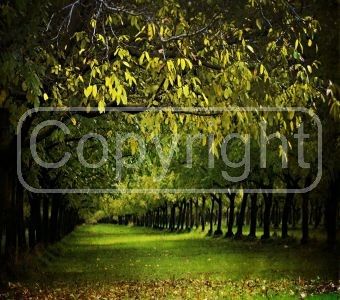 picturetopeople.org
Τα ψηφιακά υδατογραφήματα διακρίνονται σε αυτά που 

	(i) γίνονται αντιληπτά από τον άνθρωπο (ορατά ψηφιακά υδατογραφήματα) και 

	(ii) δεν γίνονται αντιληπτά (αόρατα ψηφιακά υδατογραφήματα).
21
Tα ορατά ψηφιακά υδατογραφήματα υποδηλώνουν πως τα τεκμήρια αυτά ανήκουν σε κάποιον, χωρίς όμως αυτό να μειώνει την ανάγκη και την αξία της χρήσης τους.

Τα αόρατα ψηφιακά υδατογραφήματα  (δυαδική πληροφορία) χρησιμοποιούνται προς απόκρυψη πληροφοριών σε ένα ψηφιακό τεκμήριο και ο εντοπισμός τους γίνεται αλγοριθμικά.
22
Βιβλιογραφία
Κάβουρα Εριέττα, Εργασία εαρινού εξαμήνου ακαδημαϊκού έτους 2012-2013.
Γ. Παπαγεωργίου, Υδατογράφηση εικόνων εγγράφων, Διπλωματική εργασία ΜΔΕ, Πανεπιστήμιο Αιγαίου, 2007.
Σ. Κανταρέλης εργασία για το μάθημα Ηλεκτρονική Δημοσίευση ΠΜΣ, Ιόνιο Πανεπιστήμιο, Τμήμα Αρχειονομίας-Βιβλιοθηκονομίας.
23
Τέλος Ενότητας
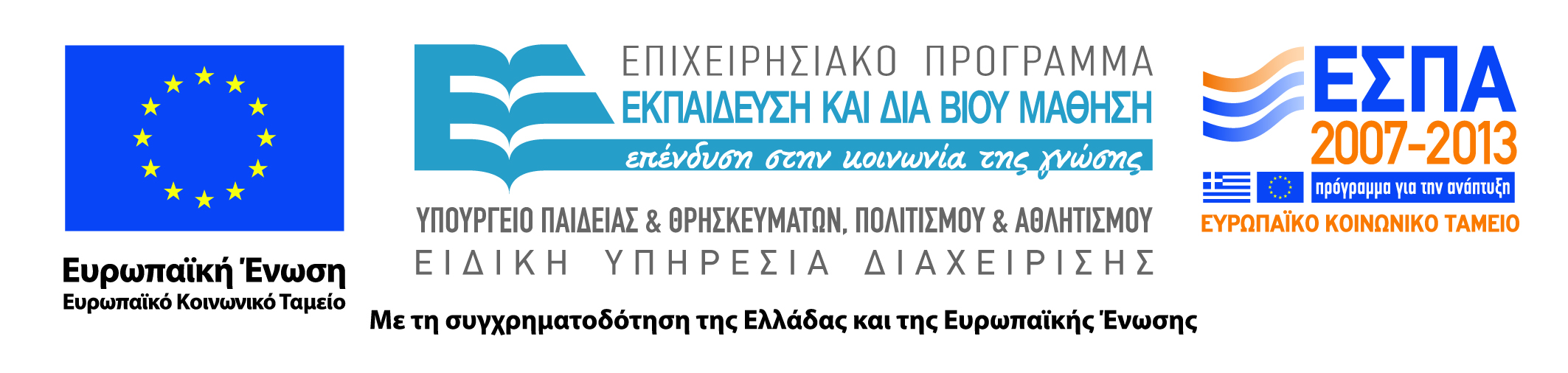 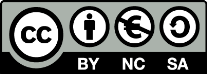 Σημειώματα
Σημείωμα Αναφοράς
Copyright Τεχνολογικό Εκπαιδευτικό Ίδρυμα Αθήνας, Βασιλική Μπέλεση 2014. Βασιλική Μπέλεση . «Εκτυπωτικά Υποστρώματα (Θ). Ενότητα 5.2: Υδατογραφήματα». Έκδοση: 1.0. Αθήνα 2014. Διαθέσιμο από τη δικτυακή διεύθυνση: ocp.teiath.gr.
Σημείωμα Αδειοδότησης
Το παρόν υλικό διατίθεται με τους όρους της άδειας χρήσης Creative Commons Αναφορά, Μη Εμπορική Χρήση Παρόμοια Διανομή 4.0 [1] ή μεταγενέστερη, Διεθνής Έκδοση.   Εξαιρούνται τα αυτοτελή έργα τρίτων π.χ. φωτογραφίες, διαγράμματα κ.λ.π., τα οποία εμπεριέχονται σε αυτό. Οι όροι χρήσης των έργων τρίτων επεξηγούνται στη διαφάνεια  «Επεξήγηση όρων χρήσης έργων τρίτων». 
Τα έργα για τα οποία έχει ζητηθεί άδεια  αναφέρονται στο «Σημείωμα  Χρήσης Έργων Τρίτων».
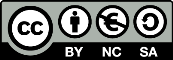 [1] http://creativecommons.org/licenses/by-nc-sa/4.0/ 
Ως Μη Εμπορική ορίζεται η χρήση:
που δεν περιλαμβάνει άμεσο ή έμμεσο οικονομικό όφελος από την χρήση του έργου, για το διανομέα του έργου και αδειοδόχο
που δεν περιλαμβάνει οικονομική συναλλαγή ως προϋπόθεση για τη χρήση ή πρόσβαση στο έργο
που δεν προσπορίζει στο διανομέα του έργου και αδειοδόχο έμμεσο οικονομικό όφελος (π.χ. διαφημίσεις) από την προβολή του έργου σε διαδικτυακό τόπο
Ο δικαιούχος μπορεί να παρέχει στον αδειοδόχο ξεχωριστή άδεια να χρησιμοποιεί το έργο για εμπορική χρήση, εφόσον αυτό του ζητηθεί.
Επεξήγηση όρων χρήσης έργων τρίτων
Δεν επιτρέπεται η επαναχρησιμοποίηση του έργου, παρά μόνο εάν ζητηθεί εκ νέου άδεια από το δημιουργό.
©
διαθέσιμο με άδεια CC-BY
Επιτρέπεται η επαναχρησιμοποίηση του έργου και η δημιουργία παραγώγων αυτού με απλή αναφορά του δημιουργού.
διαθέσιμο με άδεια CC-BY-SA
Επιτρέπεται η επαναχρησιμοποίηση του έργου με αναφορά του δημιουργού, και διάθεση του έργου ή του παράγωγου αυτού με την ίδια άδεια.
διαθέσιμο με άδεια CC-BY-ND
Επιτρέπεται η επαναχρησιμοποίηση του έργου με αναφορά του δημιουργού. 
Δεν επιτρέπεται η δημιουργία παραγώγων του έργου.
διαθέσιμο με άδεια CC-BY-NC
Επιτρέπεται η επαναχρησιμοποίηση του έργου με αναφορά του δημιουργού. 
Δεν επιτρέπεται η εμπορική χρήση του έργου.
Επιτρέπεται η επαναχρησιμοποίηση του έργου με αναφορά του δημιουργού
και διάθεση του έργου ή του παράγωγου αυτού με την ίδια άδεια.
Δεν επιτρέπεται η εμπορική χρήση του έργου.
διαθέσιμο με άδεια CC-BY-NC-SA
διαθέσιμο με άδεια CC-BY-NC-ND
Επιτρέπεται η επαναχρησιμοποίηση του έργου με αναφορά του δημιουργού.
Δεν επιτρέπεται η εμπορική χρήση του έργου και η δημιουργία παραγώγων του.
διαθέσιμο με άδεια 
CC0 Public Domain
Επιτρέπεται η επαναχρησιμοποίηση του έργου, η δημιουργία παραγώγων αυτού και η εμπορική του χρήση, χωρίς αναφορά του δημιουργού.
Επιτρέπεται η επαναχρησιμοποίηση του έργου, η δημιουργία παραγώγων αυτού και η εμπορική του χρήση, χωρίς αναφορά του δημιουργού.
διαθέσιμο ως κοινό κτήμα
χωρίς σήμανση
Συνήθως δεν επιτρέπεται η επαναχρησιμοποίηση του έργου.
28
Σημείωμα Χρήσης Έργων Τρίτων
Κάβουρα Εριέττα, Εργασία εαρινού εξαμήνου ακαδημαϊκού έτους 2012-2013.
Γ. Παπαγεωργίου, Υδατογράφηση εικόνων εγγράφων, Διπλωματική εργασία ΜΔΕ, Πανεπιστήμιο Αιγαίου, 2007.
Σ. Κανταρέλης εργασία για το μάθημα Ηλεκτρονική Δημοσίευση ΠΜΣ, Ιόνιο Πανεπιστήμιο, Τμήμα Αρχειονομίας-Βιβλιοθηκονομίας.
Διατήρηση Σημειωμάτων
Οποιαδήποτε αναπαραγωγή ή διασκευή του υλικού θα πρέπει να συμπεριλαμβάνει:
το Σημείωμα Αναφοράς
το Σημείωμα Αδειοδότησης
τη δήλωση Διατήρησης Σημειωμάτων
το Σημείωμα Χρήσης Έργων Τρίτων (εφόσον υπάρχει)
μαζί με τους συνοδευόμενους υπερσυνδέσμους.
Χρηματοδότηση
Το παρόν εκπαιδευτικό υλικό έχει αναπτυχθεί στo πλαίσιo του εκπαιδευτικού έργου του διδάσκοντα.
Το έργο «Ανοικτά Ακαδημαϊκά Μαθήματα στο Πανεπιστήμιο Αθηνών» έχει χρηματοδοτήσει μόνο την αναδιαμόρφωση του εκπαιδευτικού υλικού. 
Το έργο υλοποιείται στο πλαίσιο του Επιχειρησιακού Προγράμματος «Εκπαίδευση και Δια Βίου Μάθηση» και συγχρηματοδοτείται από την Ευρωπαϊκή Ένωση (Ευρωπαϊκό Κοινωνικό Ταμείο) και από εθνικούς πόρους.
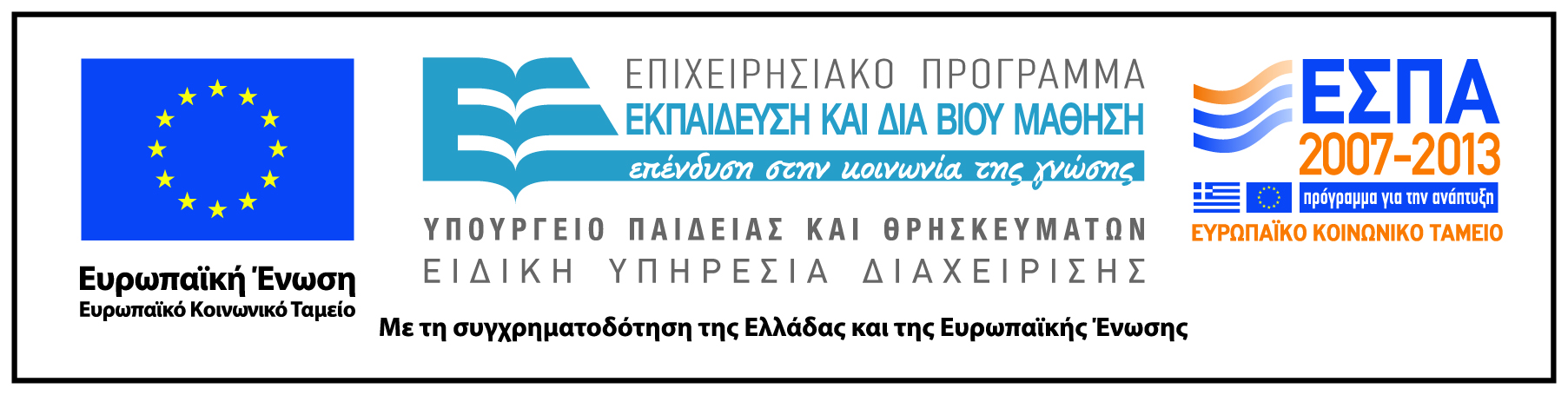